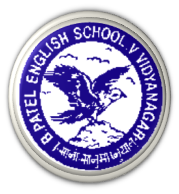 I B PATEL ENGLISH SCHOOL
(PRIMARY SECTION)
CLASS – 3
SUBJECT – HINDI
वर्णमाला
स्वर
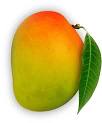 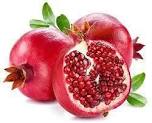 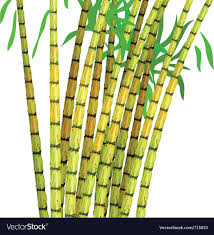 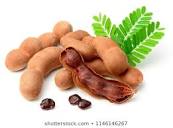 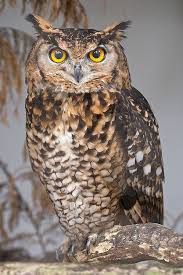 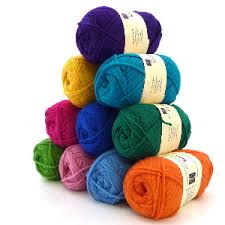 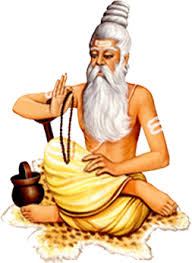 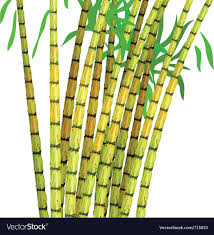 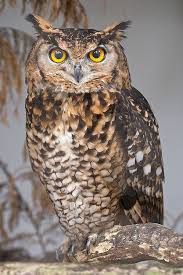 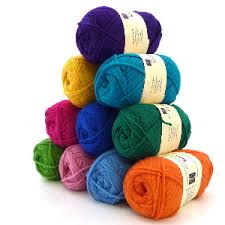 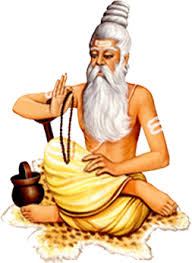 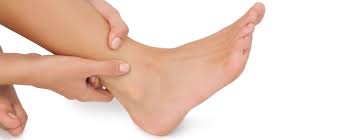 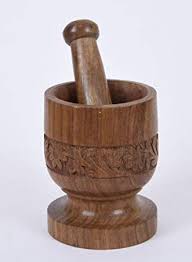 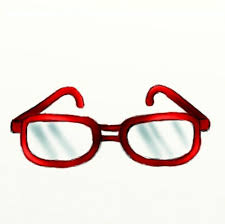 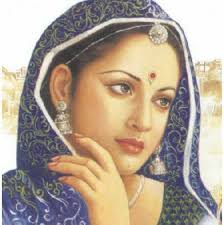 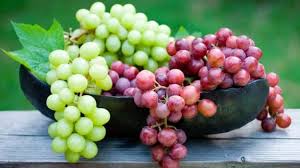 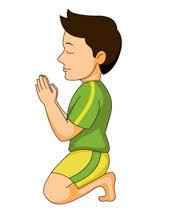 व्यंजन